Rapid DNA Costs and Benefits: Status of Examining the Current Uses Within the law Enforcement Community.
Garry Bombard, Ph.D.
Loyola University Chicago
Vince Figarelli
Arizona DPS
Background
ASCLD Board’s Position Statement (2014)

ASCLD FRC Subcommittee (2014-2015)

Discussions/Education in Public Policy Cost-Benefit Analyses
Public Policy: Rational Planning Model
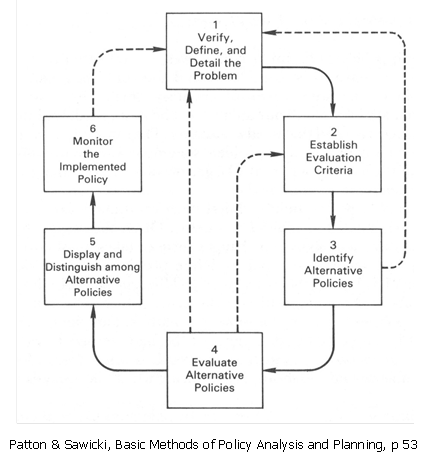 Public Policy Overview
Four Criteria/Streams
Technical Feasibility

Economic and Financial Possibility

Political Viability

Administrative Operability
Public Policy Overview
Economic and Financial Possibility
Heavily based upon economic theory
Produces data that is easy to wrap your arms around
Favored by politicians
Based on the Free Market Model
Two Economic Terms
Costs
Benefits
Two Concepts of Measurement
Economic Effectiveness
Economic Efficiency
Public Policy Overview
Economic Effectiveness
All Stakeholders input included

Costs are computed

Benefits are listed: Local and/or Societal      Note: depends on level of analysis
Public Policy Overview
Economic Efficiency
Very complex and time consuming
Examines the most promising cost effective programs
Status Quo is included and compared
Monetizes benefits (includes societal values)
Cost-Benefit is computed at three, five, or seven years.
Types of Costs
Infrastructure (One-Time)
Buildings
Instrumentation
Other costs

Annual Costs
Reagents
Software
Arizona Model
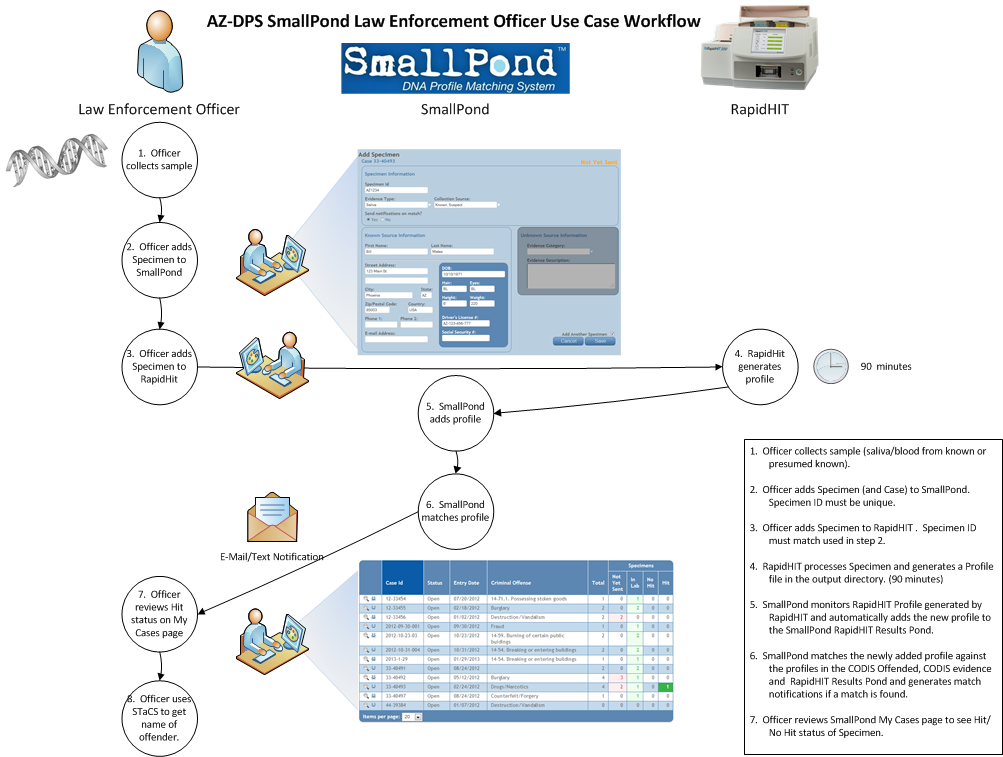 Arizona Model
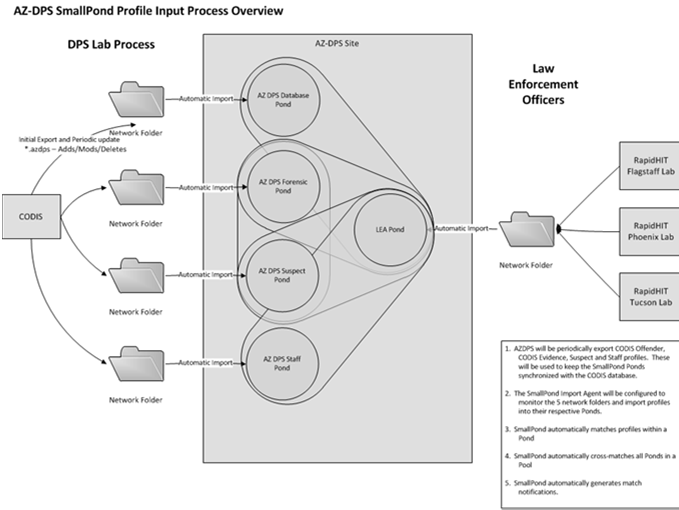 Arizona Model
External
Officer Training and Certification

Officer Analysis for Search in AZ DNA Database
Internal
Database Unit Hit Confirmations

Database analysis of Arrestee and Convicted Offender Samples

Forensic Casework Knows
Arizona Model
External Costs:
DPS Training Program and Certification
AZ Database Network Set-up
Instrumentation Validation
Commodities
Software
Personnel
Arizona Model
Internal Costs:
DPS QA with Agencies
Normal Operations Comparable to Internal Case
Instrumentation
Commodities
DB and Software
Personnel costs
Other costs
Arizona Model
Benefits:
Investigative Leads to Law Enforcement

Identification of Victims

Cold Case Hits (apprehended to forensic unknowns)

Casework Reduction
Next Steps for Analyses
Include Other Demonstration Projects
Colorado
Miami-Dade Sherriff's Office
Philadelphia Police Department
Wisconsin Proposed Legislation: Booking Stations

Collect Data from Projects and Other Sources
Palm Beach property crimes program: 11 years
Doleac’s public policy analysis on DNA Database
Next Steps for CL Community
Understand and Use the Findings Nationally and Locally

Integrate This with Other Information and Data to Our Advantage

Recommend National Model(s) as an Organizational Voice